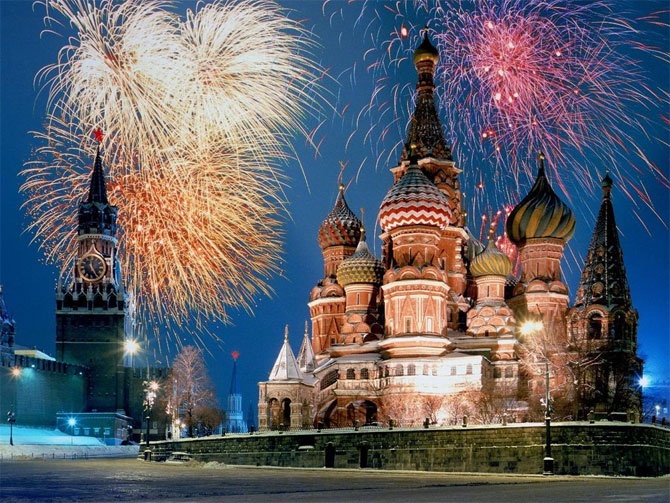 Электронная физминутка 


«Вместе со смайликами»



Автор: учитель истории 
Лютоева Н.С.
ГБС(К)ОУ «Специальная (коррекционная) общеобразовательная школа-интернат № 2 VIII вида» Усть-Кулом 

Продолжительность: 1 минута 50 секунд, смена слайдов – автоматически.
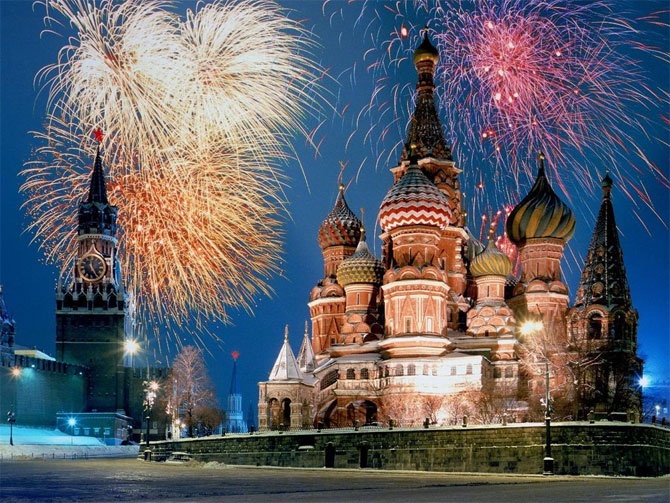 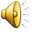 Москва
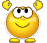 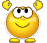 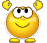 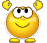 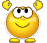 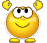 Санкт-Петербург
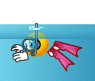 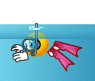 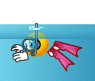 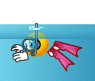 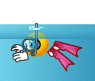 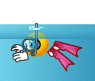 Великий Новгород
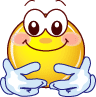 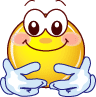 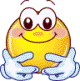 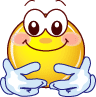 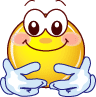 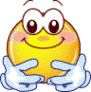 Киев
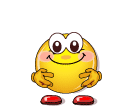 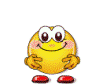 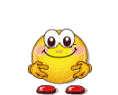 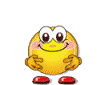 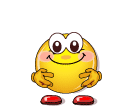 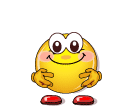 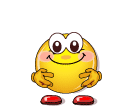 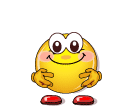 Владимир
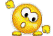 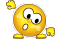 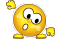 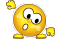 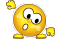 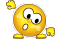 Усть-Сысольск (Сыктывкар)
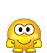 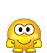 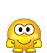 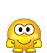 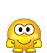 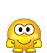 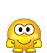 Усть-Кулом
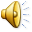 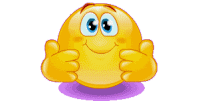 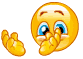 Используемые ресурсы
http://www.magput.ru
http://www.56thparallel.com/
http://poedemvpiter.ru/
http://liubavyshka.ru/search/Зарядка
http://bestsmileys.ru/
http://www.catsmob.com/photo/
http://fotki.yandex.ru/users/trenya-liub/album/